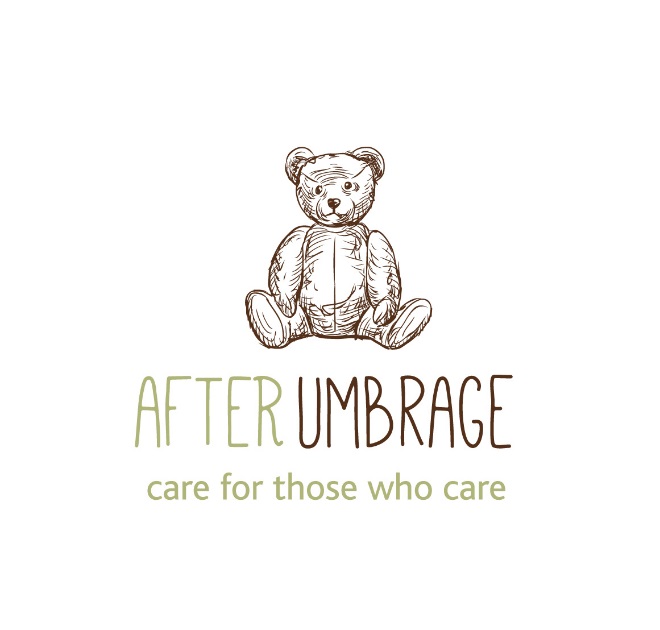 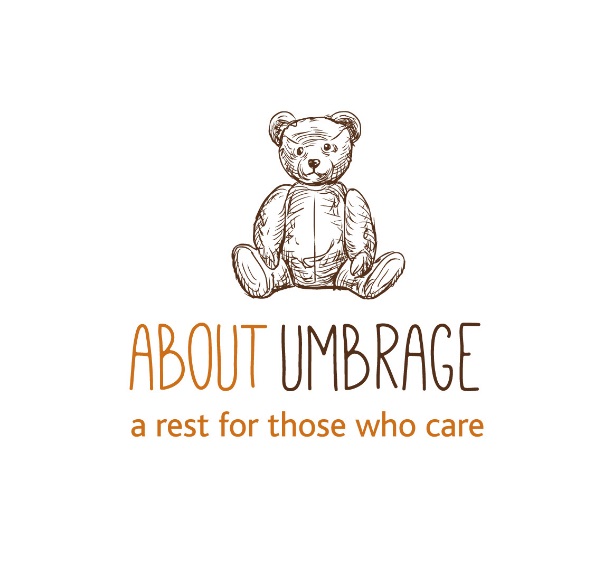 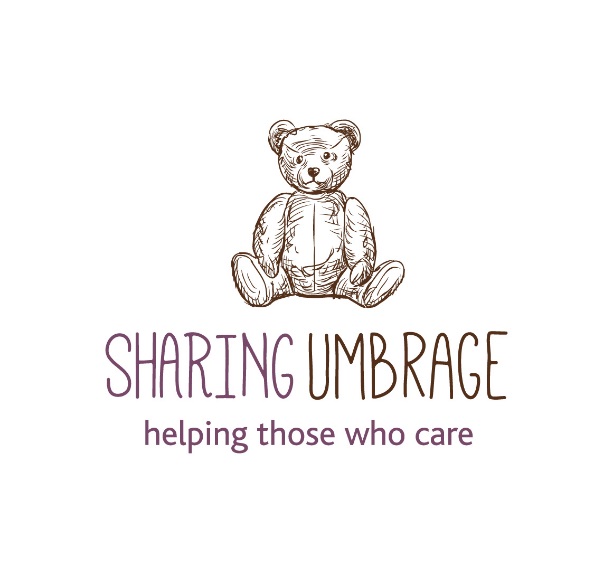 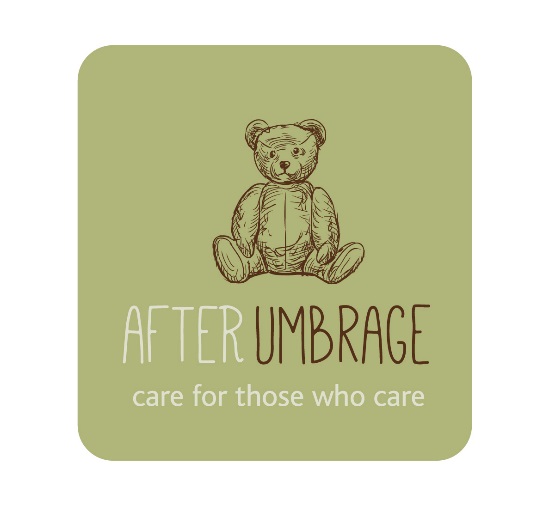 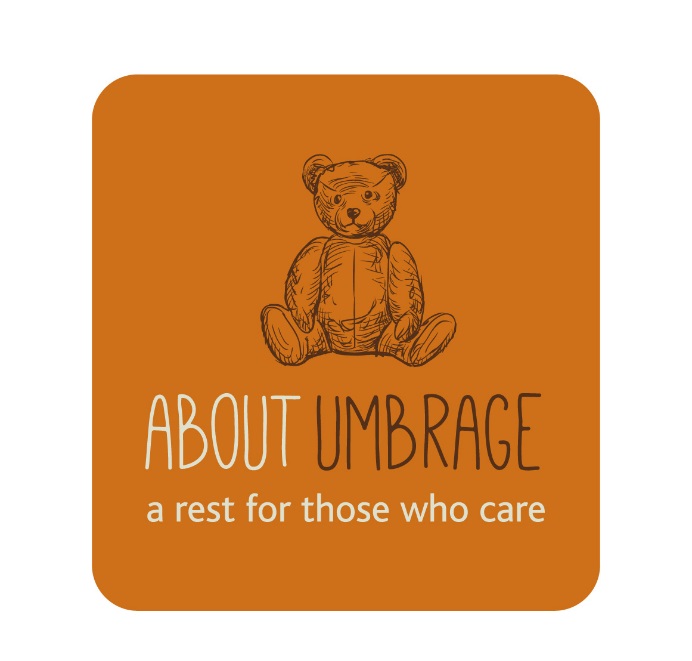 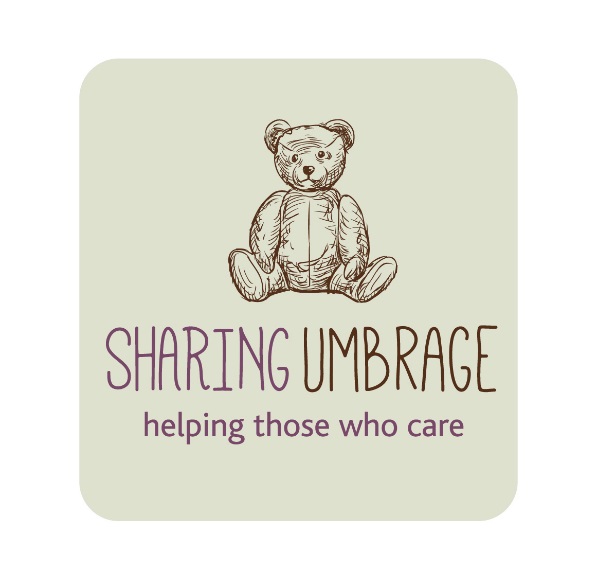 www.afterumbrage.org.uk